Побитовые операции в низкоуровневом программировании
Приоритеты операций в языке С (и не только)
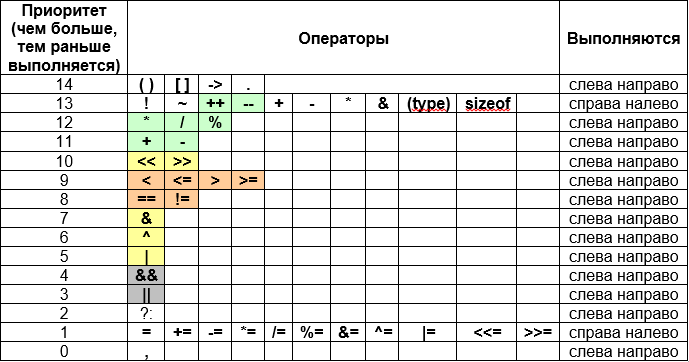 Арифметические
Сдвиговые
Сравнение
Побитовые
Логические
Приоритеты побитовых операций
Приоритеты умножения и сложения
Арифметическое умножение «*» приоритетнее сложения «+»
Побитовое умножение «&» приоритетнее побитового сложения «|»
Логическое умножение «&&» приоритетнее логического сложения «||»
Приоритеты логических и побитовых операций
Логические операции имеют более низкий приоритет, чем побитовые
Побитовые операции имеют более низкий приоритет, чем операции сравнения
Пример
Что этот код хочет сделать?
Почему он это не сделает, где ошибка?
if (curr & 0b0100 == 0b0000 && prev & 0b0100 == 0b0100)
{
    // нажали кнопку 2
}
эквивалентно
if (curr & (0b0100 == 0b0000) && prev & (0b0100 == 0b0100))
{
    // нажали кнопку 2
}
Пример
Что этот код хочет сделать?
Почему он это не сделает, где ошибка?
if (curr & 0b0100 == 0b0000 && prev & 0b0100 == 0b0100)
{
    // нажали кнопку 2
}
Надо исправить вот так:
if ((curr & 0b0100) == 0b0000) && (prev & 0b0100) == 0b0100)
{
    // нажали кнопку 2
}
Головоломные примеры на побитовые и логические операции
А.Фьюэр Задачи по языку С http://khpi-iip.mipk.kharkiv.edu/library/extent/prog/fuer/
1. Зададим x, y, z
unsigned char x = 03;
unsigned char y = 02;
unsigned char z = 01;
2. Чему равен результат операций?
x | y & z
x | y & ~z
x ^ y & ~z
x & y && z
!x | x
~x | x
x ^ x
Подсказки
Перевести x, y, z в двоичный код
Расставить приоритет операций
Примеры на сдвиговые операции
А.Фьюэр Задачи по языку С http://khpi-iip.mipk.kharkiv.edu/library/extent/prog/fuer/
1. Зададим x, y
unsigned char x = 1; 
unsigned char y = 0xFF;
2. Чему равны x, y после каждой строчки кода?
x <<= 3
y <<= 3
y >>= 3
Ссылки
Bitwise operation
https://en.wikipedia.org/wiki/Bitwise_operation
C Bitwise Operators
https://msdn.microsoft.com/en-us/library/17zwb64t.aspx
Учебное пособие по курсу МПСУ, раздел 6
http://wiki.markodelgroup.ru/doku.php